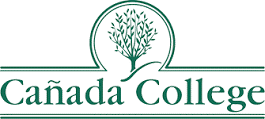 Educational Master PlanTask Force Kick-off
April 14, 2021

Prepared by PBC Co-Chairs and the Office of Planning, Research & Institutional Effectiveness
Agenda
Task Force Membership: Welcome & Introductions
Tri Chairs:
Academic Senate President:  Diana Tedone Goldstone
Classified Senate President:  Jeanne Stalker
Dean of PRIE, Accreditation Liaison Officer: Karen Engel

Faculty Representatives:
HSS Division rep – Alicia Aguirre
BDW Division rep – Sarita Santos
STEM Division rep - TBD
KAD Division rep - TBD
Counseling Division rep - TBD
Request involvement of: 
Online Ed. Coordinators
CIETL Coordinator: TBD
Faculty Equity Coordinator – Rebekah Taveau
Interest Area Faculty Coordinators
Learning Assessment Coordinator:  Jessica Kaven
Classified Staff Representatives 
Outreach & Welcome Center rep:  Joshua Forman Ortiz
Student Success Team Retention Specialist(s) rep:  Nimsi Garcia
Transfer Services rep:  Mary Ho
Instructional Division rep:  Roslind Young
Instructional Technologist:  Allison Hughes

Student Representative(s):  TBD
Community member:  TBD
----
PRIE Team:  Alex, Milena and Isaac
Cabinet members invited to participate throughout the process
Purpose of the Task Force
The PBC Educational Master Plan Task Force will oversee, participate in, and lead the campus in a one-year strategic planning process dedicated to developing a new, 5-year Educational Master Plan.  

As the College’s Accreditation Oversight Committee, the PBC appoints this Task Force to serve on its behalf to ensure that the EMP development process and resulting Plan support the College’s excellent accreditation standing and maintain its ability to meet and exceed all of the Standards set by Accrediting Commission for Community and Junior Colleges of the Western Association of Schools and Colleges.
Purpose of an EMP
To offer the essential data and foundation upon which the instructional program and student support service needs can be addressed and met in the future.
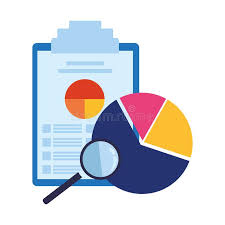 Purpose of an EMP
Assist in the creation or update of other important College plans. These include plans for technology, facilities (capital expenditures), personnel, finance, budget, and others.
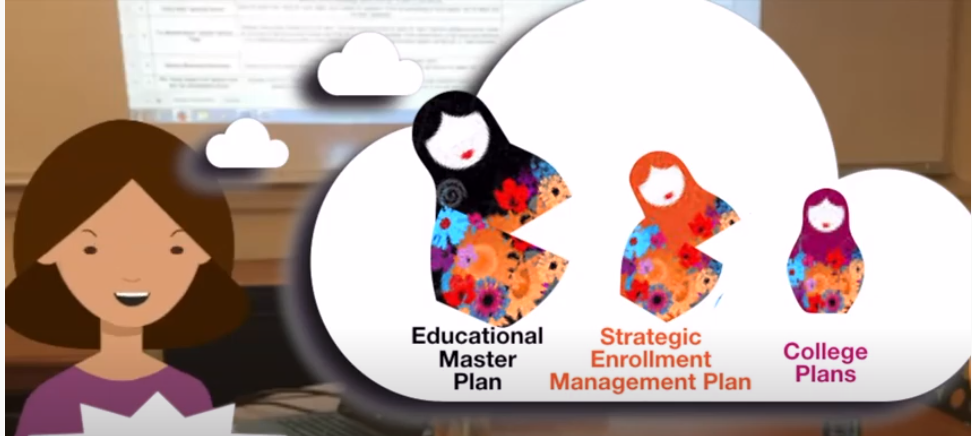 Purpose of an EMP
Be a flexible document, to be reviewed annually as the economy fluctuates, students' needs change, and new educational trends develop. Inherent in this logic is the fact that institutional change takes time.
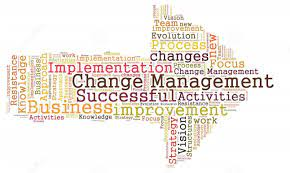 Task Force Members:  Responsibilities
Serve from March 2021 – April 2022
Attend at least one training (TBD)
Attend meetings 2xs/month for approximately 2 hours per meeting
Review materials before and after meetings
Help organize and lead campus-wide forums (4-8) to engage the entire campus community in the EMP planning process
Ensure regular, clear communication between the constituency each member represents and the work of the Task Force
Support regular reporting on progress to the PBC and larger campus community
ADD Participate in: 
One day of a Summer Leadership Retreat 
A 2-day EMP Retreat in late January
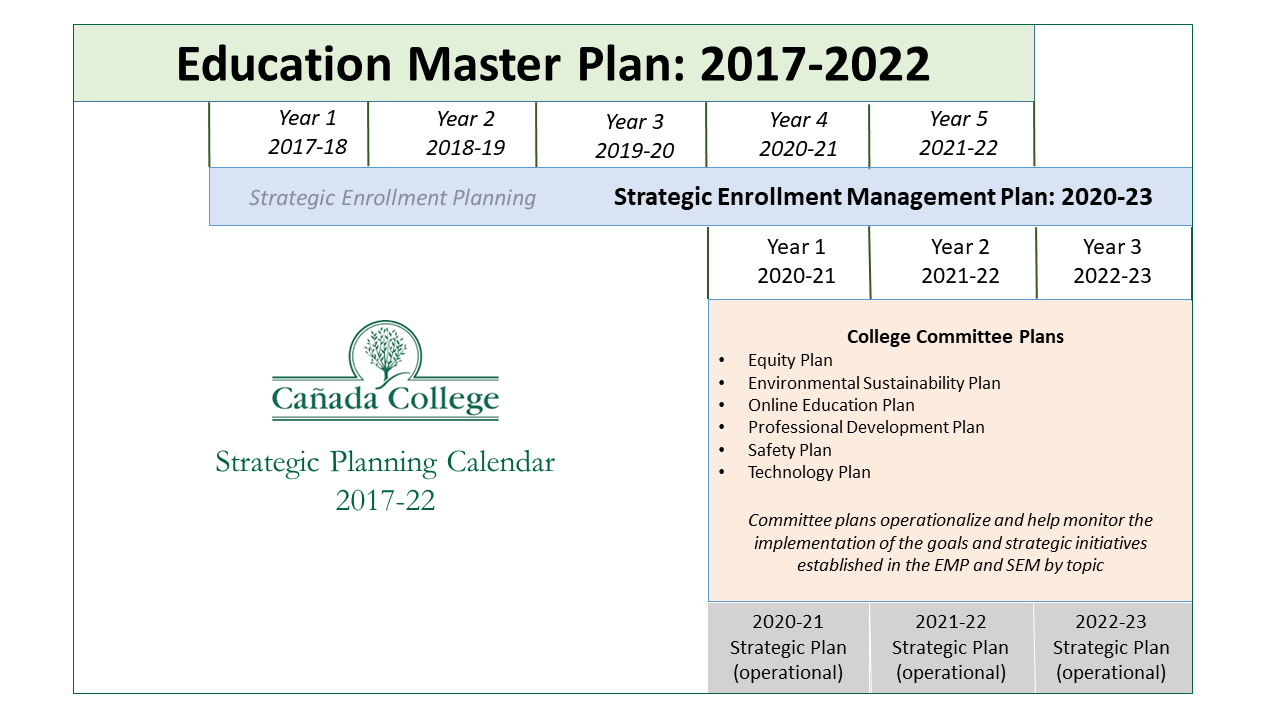 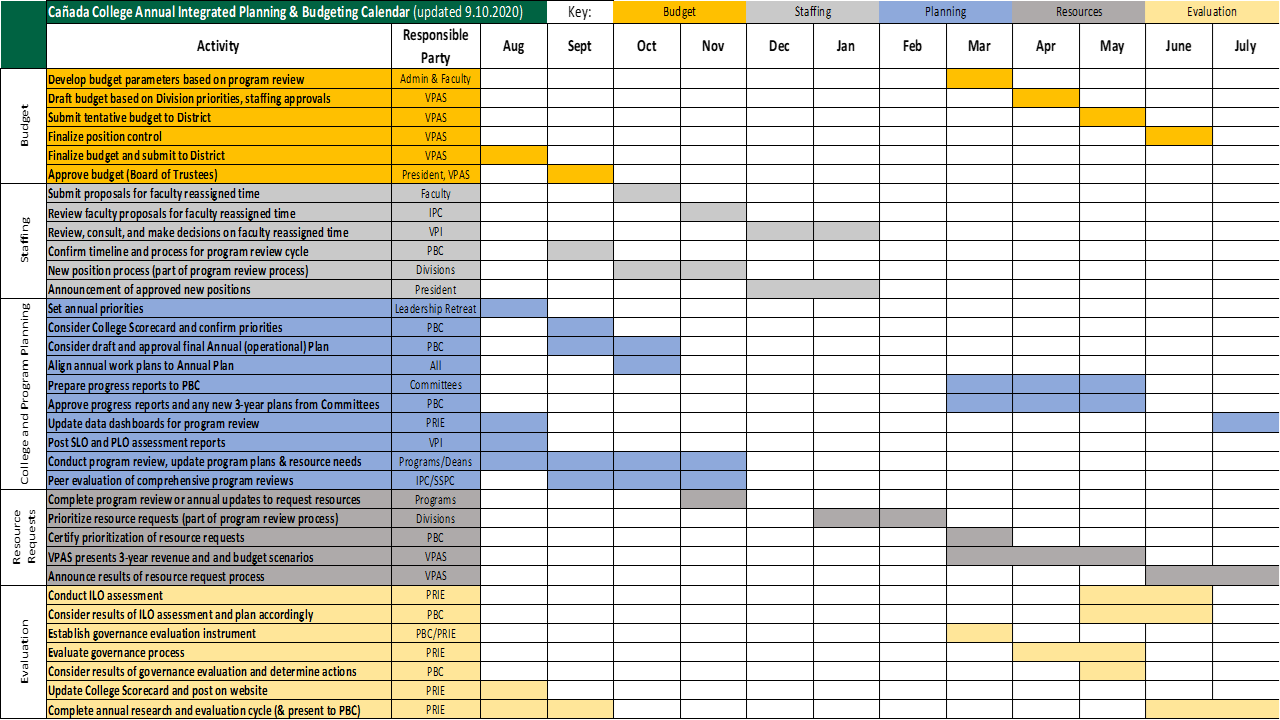 The Schedule - proposed
Information is posted on our EMP website:  https://canadacollege.edu/emp/meetings.php
Planning in an Era of Change
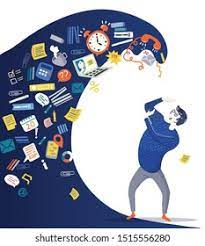 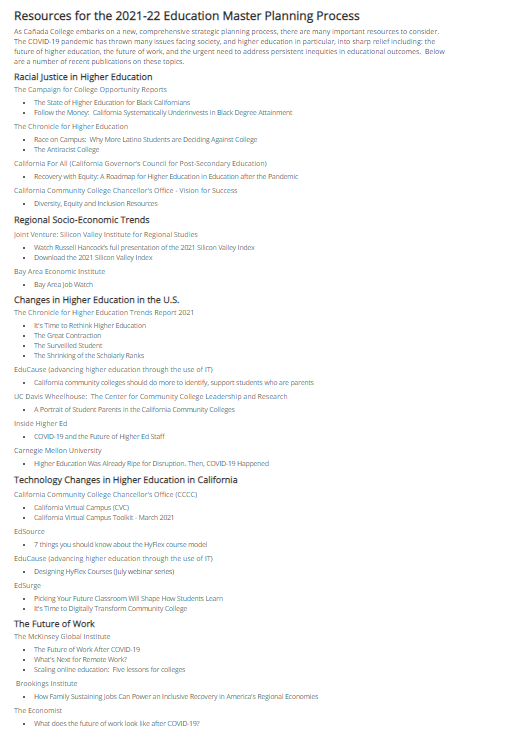 Planning in an Era of Change
Information shared here:  https://canadacollege.edu/emp/emp-data.php
Assessing our Strengths, Weaknesses, Opportunities & Threats (SWOT) – consultant help
Facing uncertainty
Review of Our Current EMP
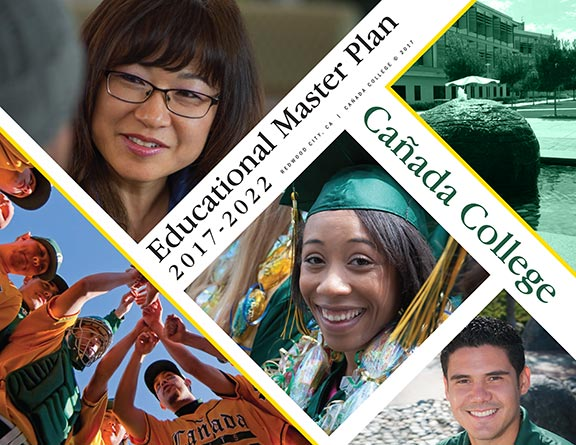 Looking Ahead
Next Steps
Preparing for our Next Meeting